Инвестиционная площадка
Строительство объектов придорожного сервиса
Общее описание и расположение участка
Брюховецкий район
Адрес: Краснодарский край, р-н Брюховецкий, 
ст-ца Брюховецкая, в границах кадастрового квартала 23:04:0502229
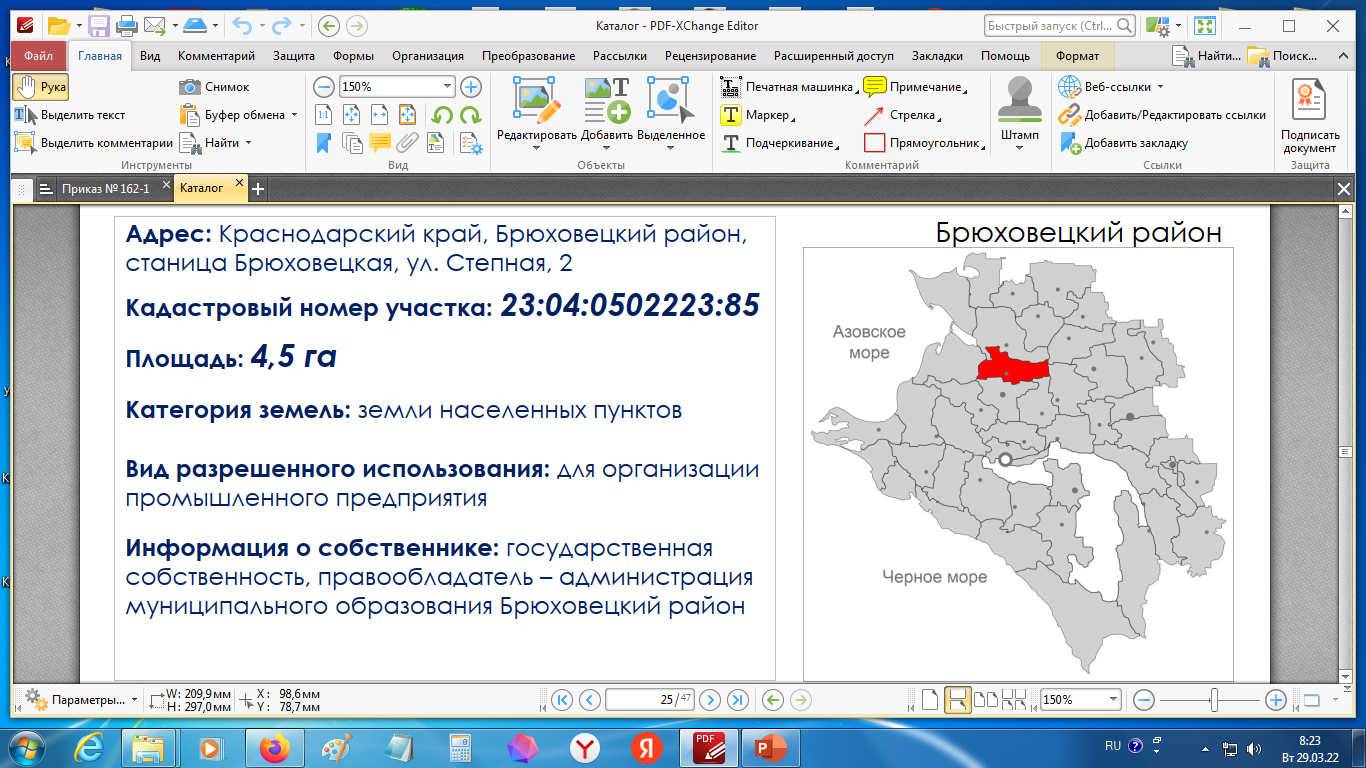 Кадастровый номер участка: 23:04:0502229:326
Площадь: 0,32 га
Категория земель: земли населённых пунктов
Вид разрешенного использования: 
объекты дорожного сервиса
Информация о собственнике: государственная собственность 
не разграничена
Инфраструктурное обеспечение
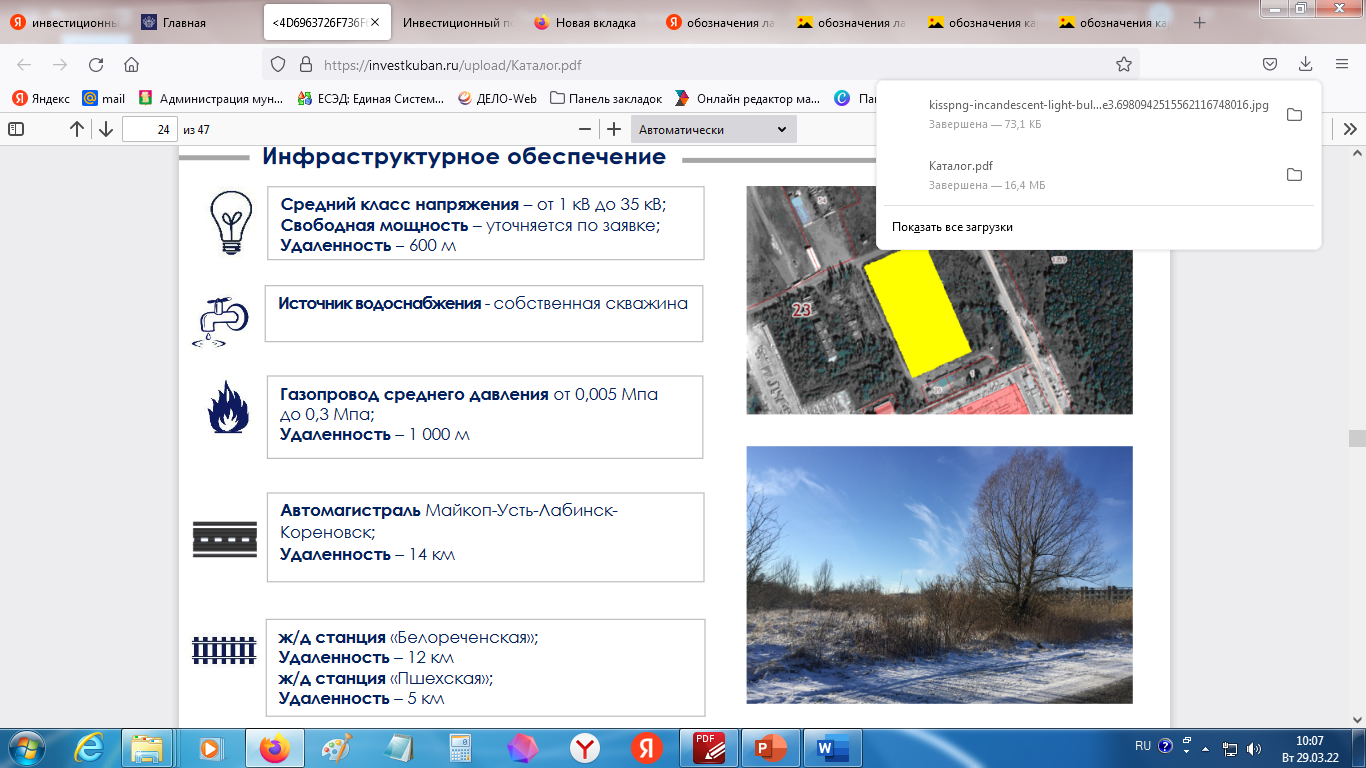 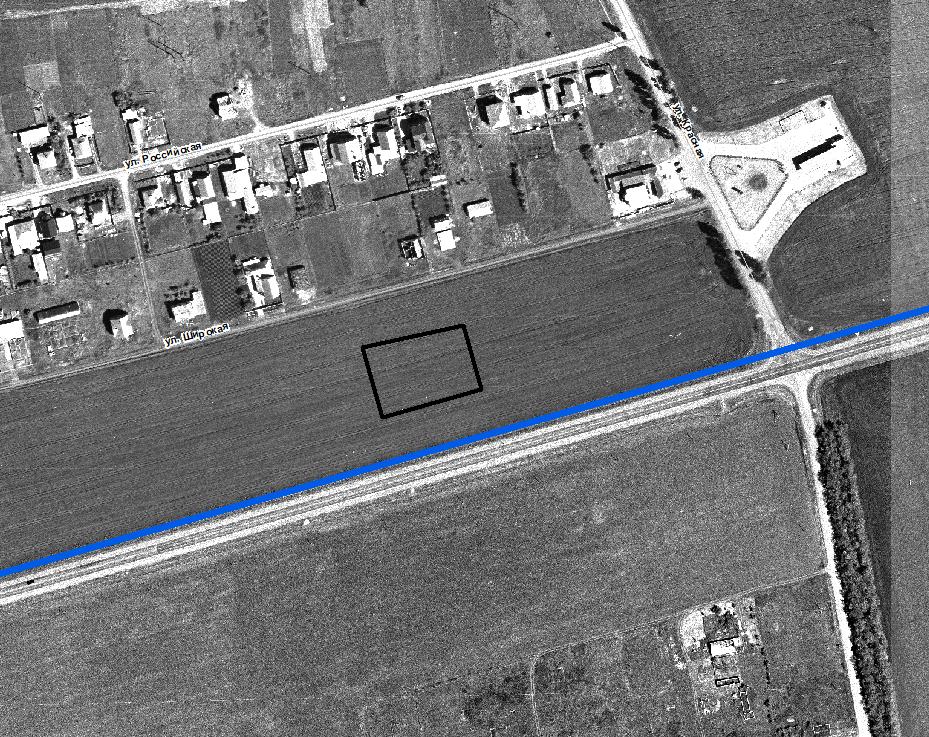 Средний класс напряжения – от 1 кВ до 35 кВ
Свободная мощность (МВт) – уточняется по заявке 
Расстояние – 200 м
Источник водоснабжения – скважина
Мощность – 2300 м3 в сутки;
Удаленность – 45 м
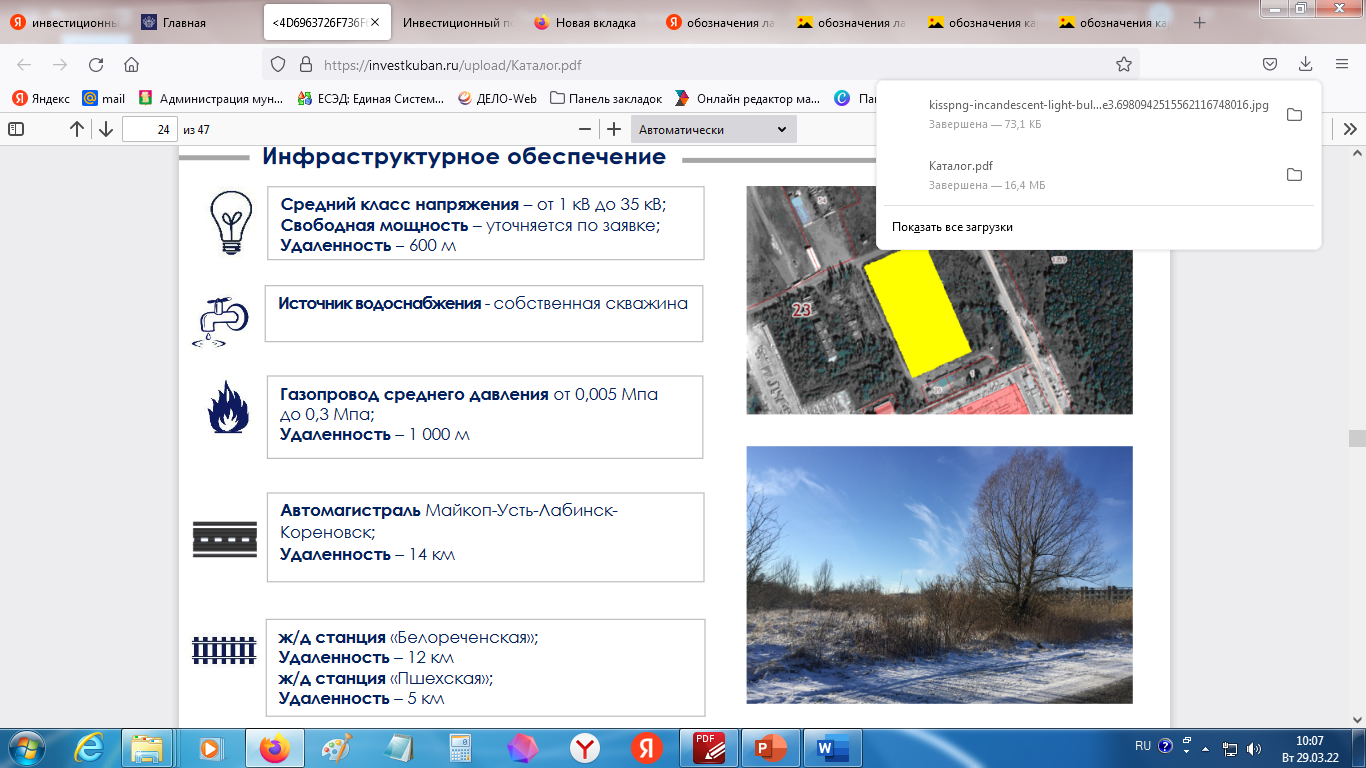 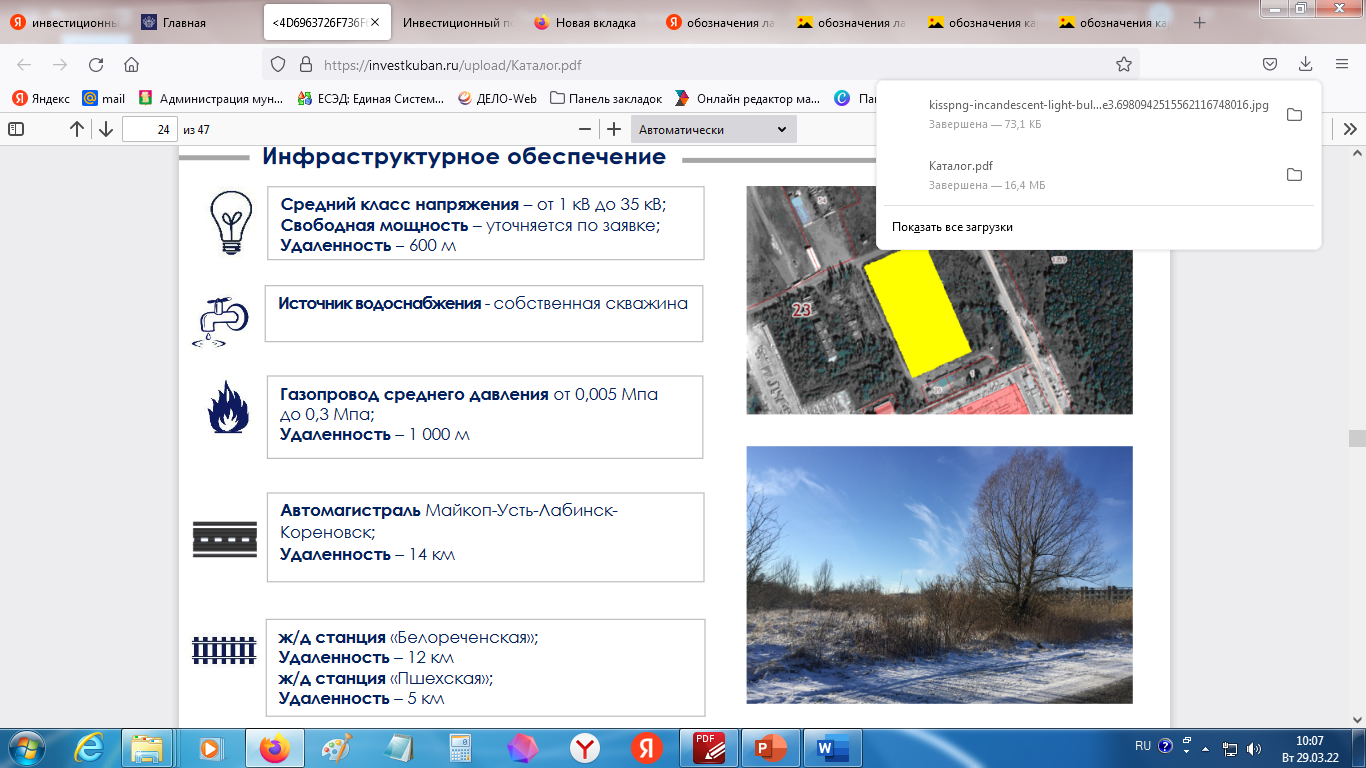 Подводящий газопровод высокого давления–0,6 МПа;
Удаленность – уточняется по запросу
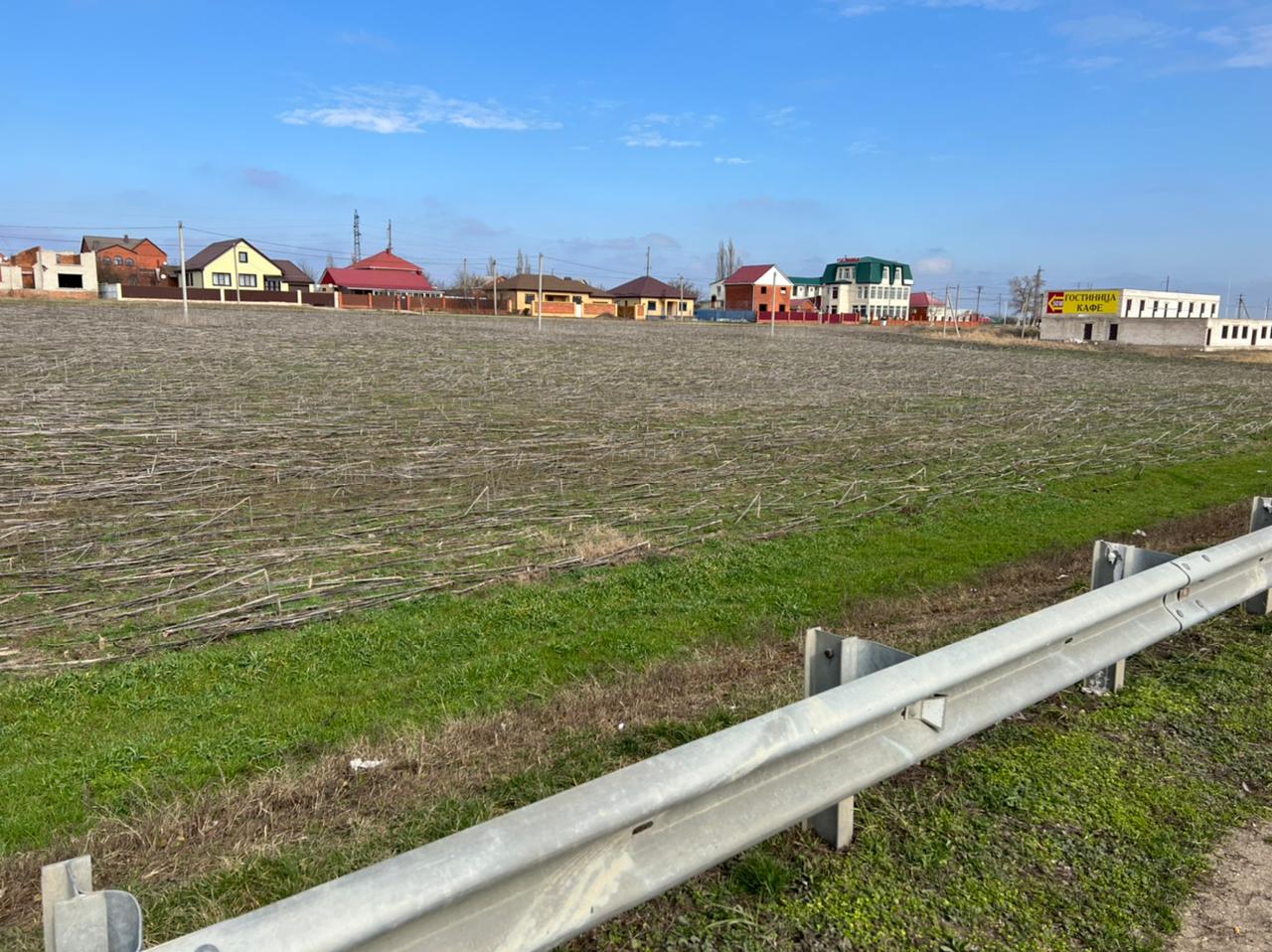 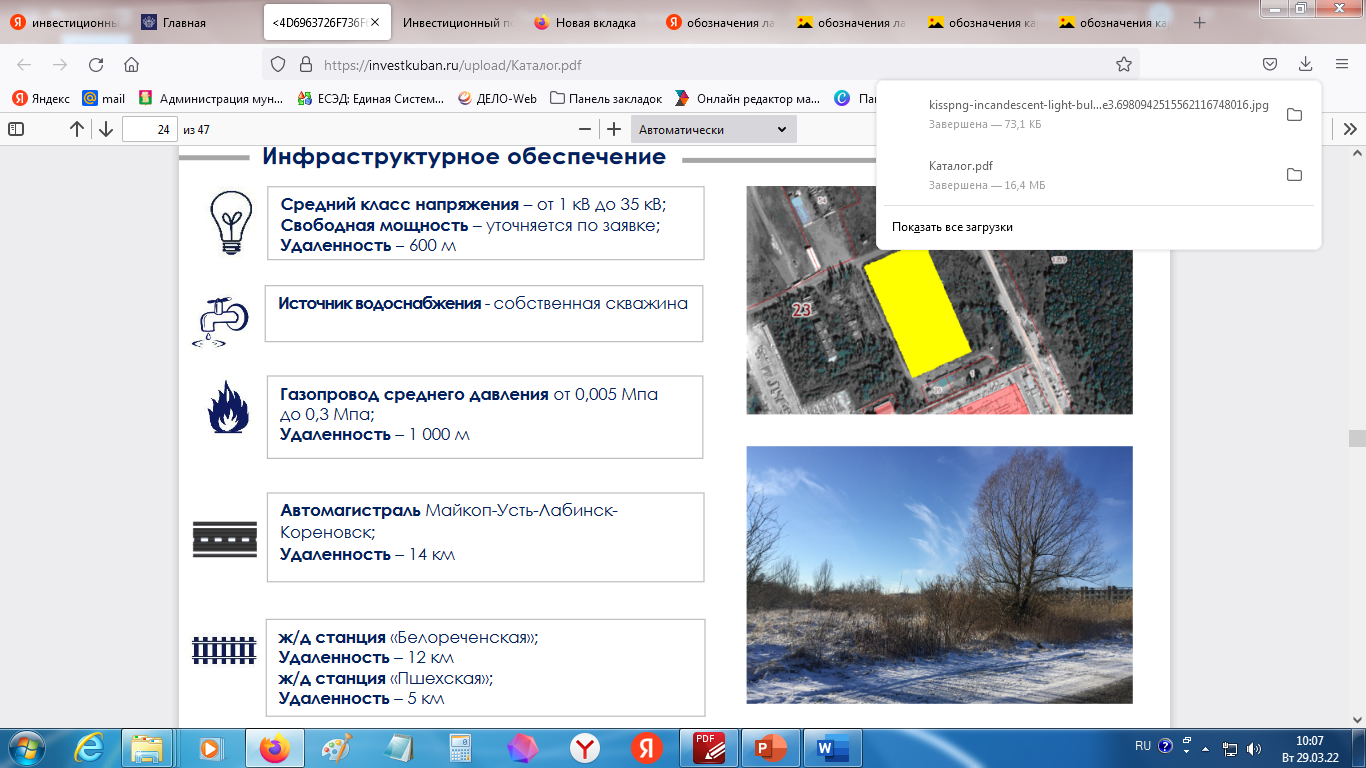 Автомагистраль «Краснодар - Ейск»;
Удаленность – 0 км
ж/д станция «Брюховецкая»;
Удаленность – 5 км
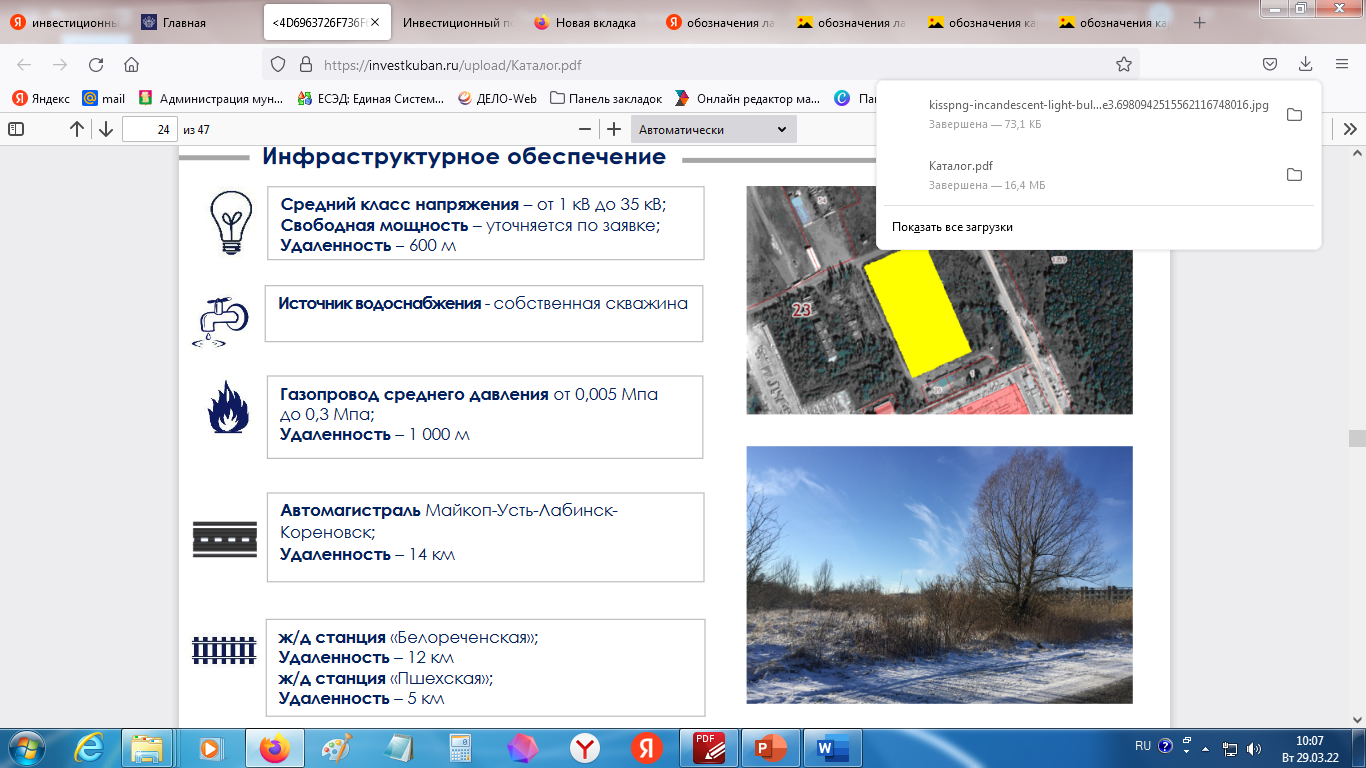